TMSY Telescope focal tuning results
Bram, Matt and Keita
20 Oct. 2011
LIGO-G1101254
TMS Telescope
Folded off-axis parabolic telescope
Primary – 9” diameter (228.6 mm)
Front telescope aperture 8.5”
Secondary – 1.5” diameter (38.1 mm)
Folding mirror 1 – 6” diameter
Folding mirror 2 – 3.5” diameter (with flat mods)
Source Parameters (MM results)
IR beam retro reflected using the last steering mirror on the Pedestal breadboard. MM to Retro mirror is 47cm.
The RED marked values are used for the model.
[EXTERNAL RESULTS]
    Min Max Mean    Std Dev Dim
---------------------------------------------------------
M≤x 	0.97    0.99    0.98    0.007   -
M≤y 	1.03    1.06    1.04    0.007   -
M≤r 	1.00    1.02    1.01    0.006   -
2Wox    5.529   5.717   5.658   0.0637  mm
2Woy    5.728   5.879   5.821   0.0494  mm
2Wor    5.652   5.799   5.741   0.0540  mm
2Wex    5.754   5.790   5.777   0.0110  mm
2Wey    5.889   5.911   5.898   0.0066  mm
2Wer    5.826   5.843   5.838   0.0058  mm
Zox 	6.911   3.317   4.813   -1.1608 m
Zoy 	5.592   2.476   3.778   -1.0532 m
Zor 	5.937   2.918   4.279   -1.0849 m
Zrx 	23.059  24.669  24.038  0.5409  mm
Zry 	23.326  24.371  23.961  0.3954  mm
Zrr 	23.237  24.518  24.005  0.4566  mm
Divergence-x 0.23    0.24    0.24    0.003   mr
Divergence-y 0.24    0.25    0.24    0.002   mr
Divergence-r 0.24    0.24    0.24    0.003   mr

Astigmatism(Zoy-Zox)/Zrr    -8.6    -3.0    -4.3    1.96    %
Waist Asymmetry(2Woy/2Wox)  1.025   1.042   1.029   0.0058  
Divergence Asymmetry Thetay/Thetax  1.024   1.041   1.032   0.0056
Tele Measurement - 3 (Single Lens)
IR beam from the Pedestal breadboard into the Tele, retro-reflected by the 8” flat ETM, back to the breadboard into the MM.
The RED marked values are used in the model are return values.
[EXTERNAL RESULTS]
    Min Max Mean    Std Dev Dim
---------------------------------------------------------------
M≤x 	1.27    1.36    1.32    0.036   -
M≤y 	1.25    1.39    1.32    0.046   -
M≤r 	1.29    1.39    1.33    0.037   -
2Wox    0.608   0.675   0.638   0.0249  mm
2Woy    0.625   0.665   0.639   0.0163  mm
2Wor    0.632   0.665   0.645   0.0140  mm
2Wex    3.028   3.191   3.081   0.0641  mm
2Wey    2.740   3.009   2.926   0.0989  mm
2Wer    2.932   3.060   3.005   0.0475  mm
Zox 	-1.048  -1.098  -1.076  -0.0163 m
Zoy 	-0.992  -1.044  -1.022  -0.0198 m
Zor 	-1.039  -1.055  -1.049  -0.0058 m
Zrx 	0.215   0.246   0.228   0.0123  mm
Zry 	0.218   0.236   0.229   0.0075  mm
Zrr 	0.224   0.238   0.230   0.0051  mm
Divergence-x  2.74    2.85    2.80    0.047   mr
Divergence-y  2.69    2.87    2.79    0.064   mr
Divergence-r  2.76    2.84    2.80    0.034   mr

Astigmatism(Zoy-Zox)/Zrr    1.5 39.7    23.7    14.47   %
Waist Asymmetry(2Woy/2Wox)  0.934   1.058   1.003   0.0515  
Divergence Asymmetry Thetay/Thetax  0.953   1.046   0.998   0.0316
Tele Measurement – 4 (Single Lens)
Same as ‘Tele Measurement – 3’, but with the ModeMaster rotated (roll) by 45 degrees, to sample the beam differently.
The RED marked values are used as the return values.
[EXTERNAL RESULTS]
    Min Max Mean    Std Dev Dim
--------------------------------------------------------------
M≤x 	1.16    1.21    1.17    0.020   -
M≤y 	1.17    1.21    1.19    0.014   -
M≤r 	1.21    1.25    1.23    0.015   -
2Wox    0.560   0.605   0.577   0.0163  mm
2Woy    0.575   0.594   0.585   0.0076  mm
2Wor    0.593   0.621   0.603   0.0092  mm
2Wex    3.027   3.218   3.100   0.0732  mm
2Wey    2.711   2.878   2.788   0.0600  mm
2Wer    2.882   3.053   2.949   0.0615  mm
Zox 	-1.081  -1.132  -1.103  -0.0190 m
Zoy 	-0.968  -1.003  -0.986  -0.0147 m
Zor 	-1.025  -1.062  -1.044  -0.0147 m
Zrx 	0.200   0.224   0.209   0.0083  mm
Zry 	0.203   0.217   0.211   0.0051  mm
Zrr 	0.213   0.228   0.218   0.0052  mm
Divergence-x  2.70    2.80    2.76    0.033   mr
Divergence-y  2.73    2.84    2.77    0.039   mr
Divergence-r  2.73    2.82    2.76    0.031   mr

Astigmatism(Zoy-Zox)/Zrr    42.1    64.8    53.7    7.85    %
Waist Asymmetry(2Woy/2Wox)  0.982   1.039   1.014   0.0227  
Divergence Asymmetry Thetay/Thetax  0.988   1.017   1.002   0.0128
Telescope de-tuning Results(using TeleScan3 measurements)
Input into the TeleModel are the measured Source Parameters from the ModeMaster.
The GREEN markers are from the measured ModeMaster results from ‘Tele Measurement 3’ (they should be crossing the red calculated line).
The vertical lines indicate the tolerance.
X-axis
Y-axis
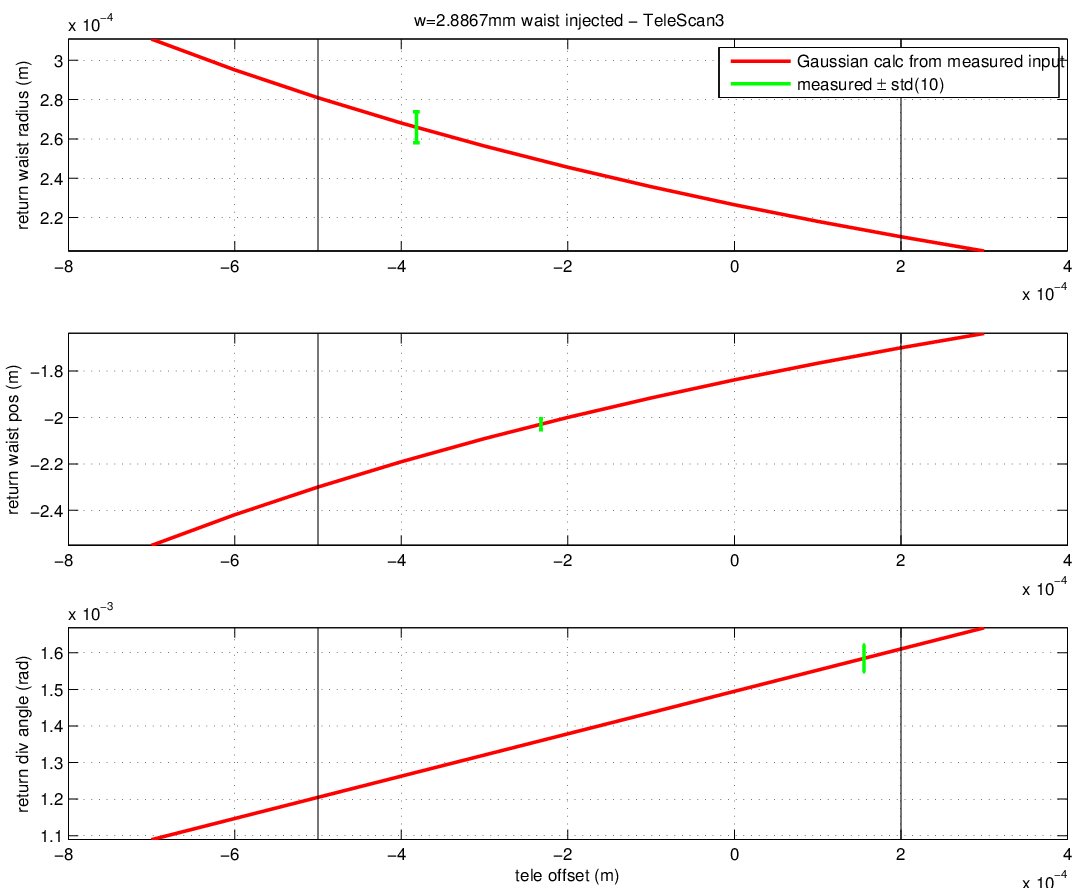 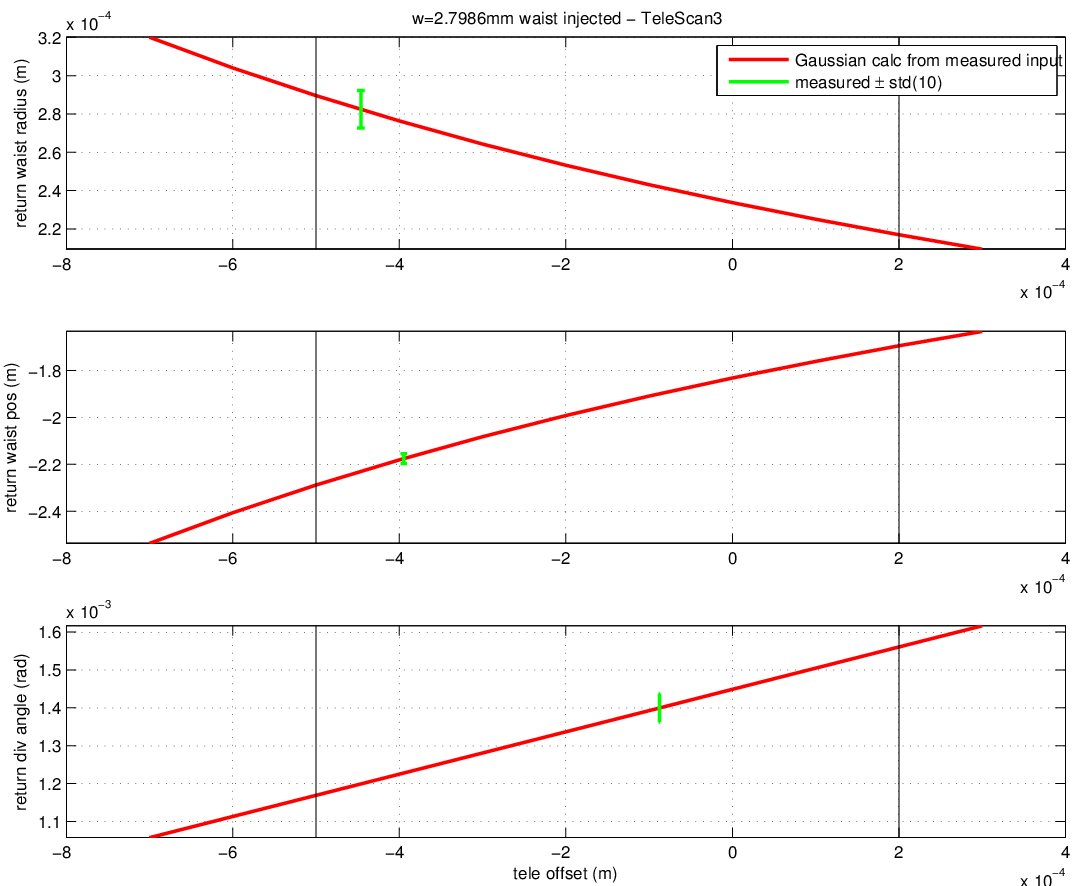 Telescope de-tuning Results(using TeleScan4 measurements)
Input into the TeleModel are the measured Source Parameters from the ModeMaster.
The GREEN markers are from the measured ModeMaster results from ‘Tele Measurement 4’ (they should be crossing the red calculated line).
The vertical lines indicate the tolerance.
X-axis
Y-axis
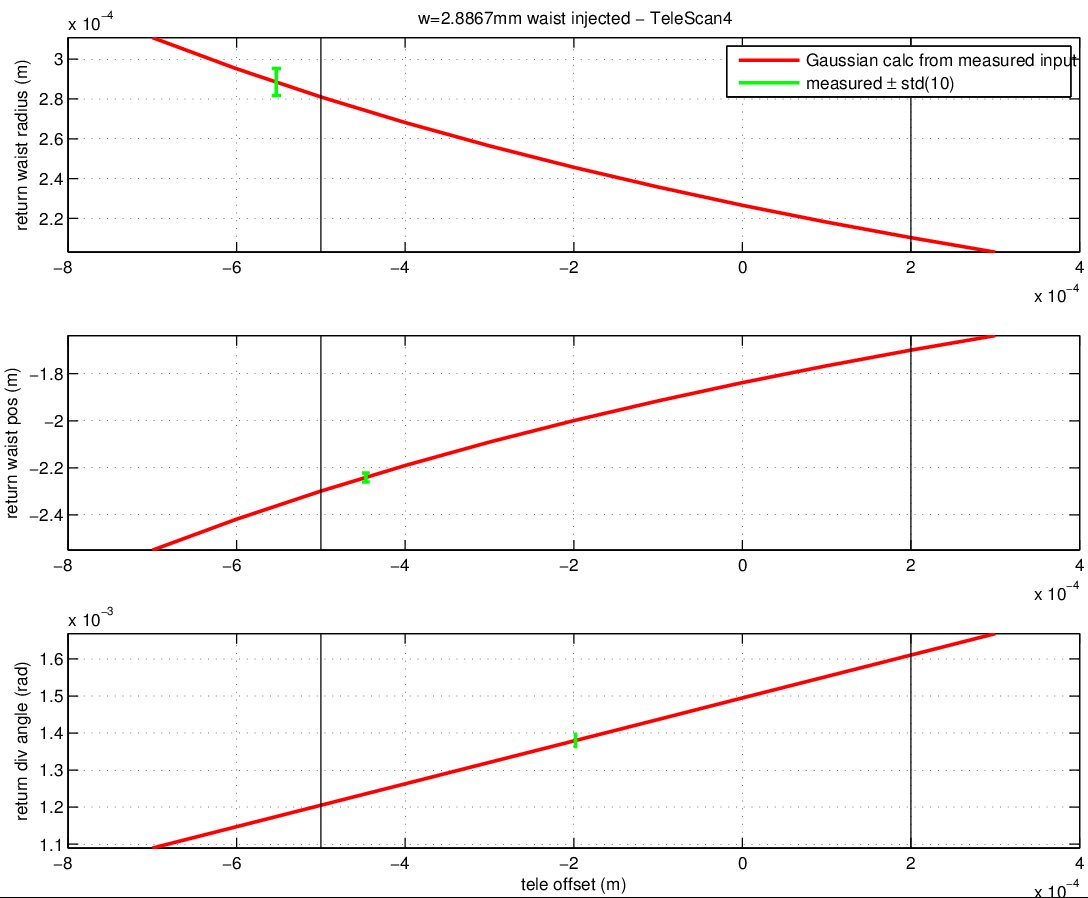 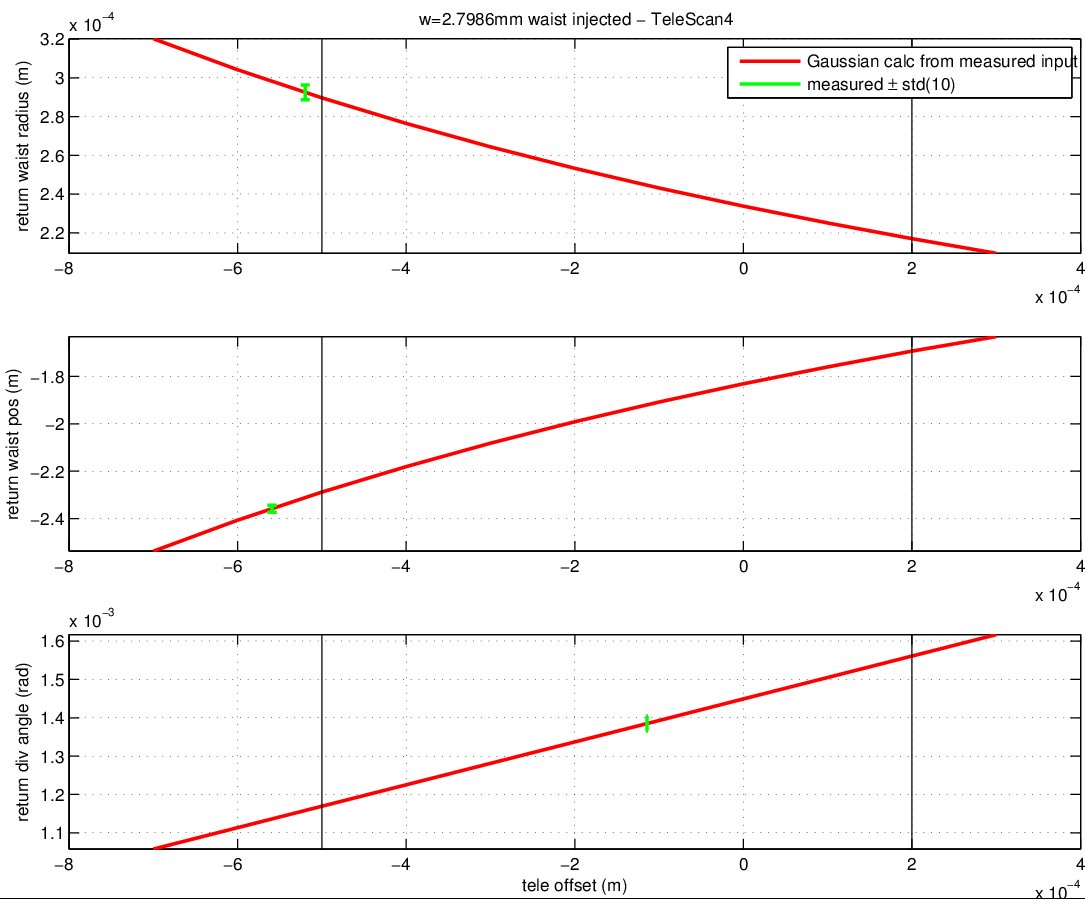